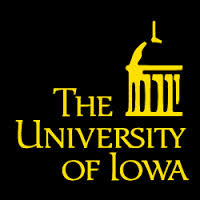 DM and Genetics: Your Questions Answered
Tiffany Grider, MS, CGC
Certified Genetic Counselor
University of Iowa, Department of Neurology
Plan
Symptoms of Myotonic Dystrophy 
Genetics of Myotonic Dystrophy type 1
Genetics of Myotonic Dystrophy type 2
Different types of genetic testing
Diagnostic
Predictive
Prenatal
Myotonic Dystrophy
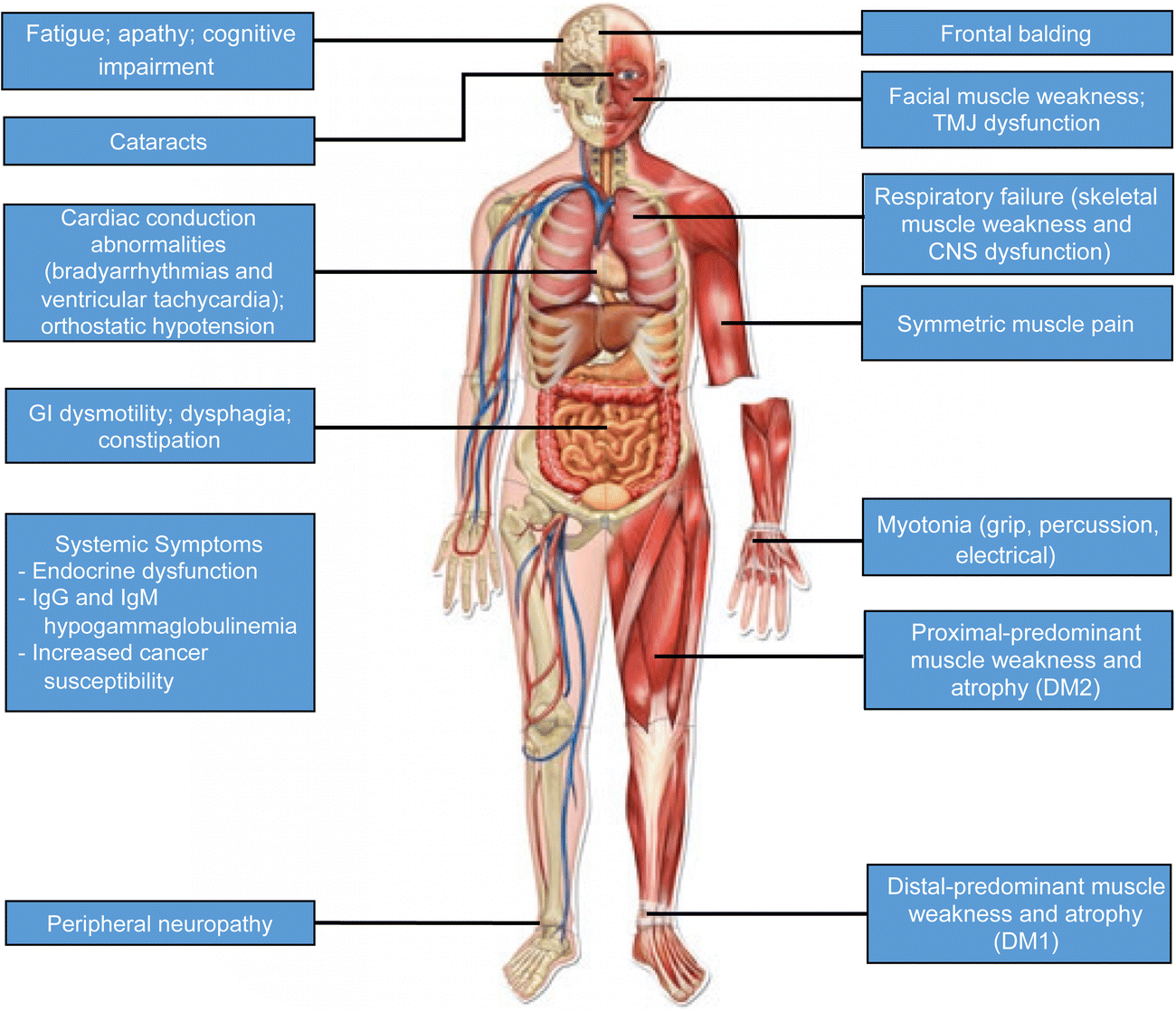 Clinical hallmarks
Muscle Weakness
Myotonia
Cataracts
Cardiomyopathy
Diabetes/Hormone problems
Intellectual disabilities, LD
Early frontal balding
Muscle Weakness
Facts about Myotonic Dystrophy, MDA, Updated December 2009
Chromosomes Are Found In Each Cell
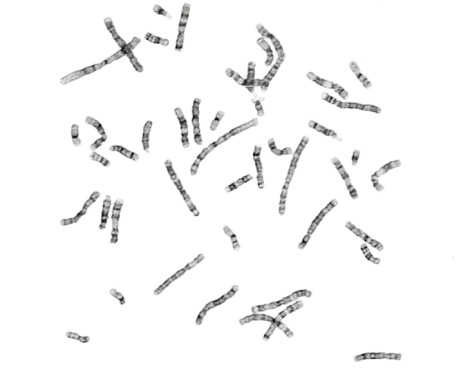 Nucleus
Cell
Chromosomes
Genes (DNA) Comprise Each Chromosome
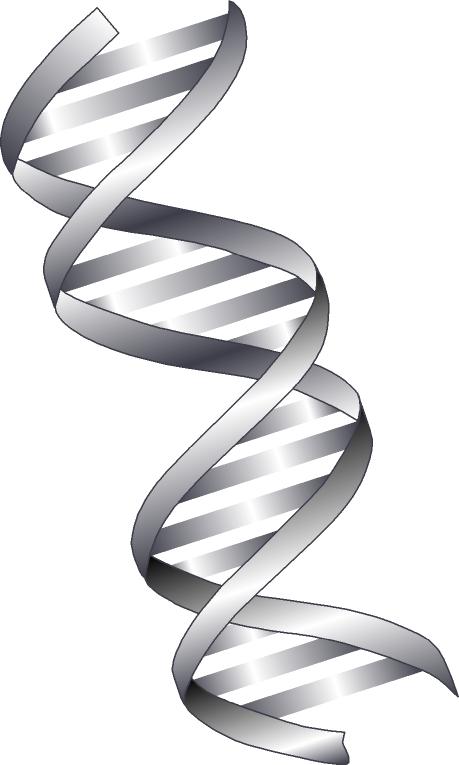 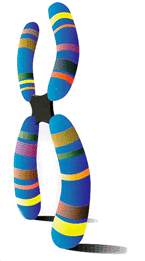 Cell
Chromosome
DNA
Myotonic Dystrophy (MD)
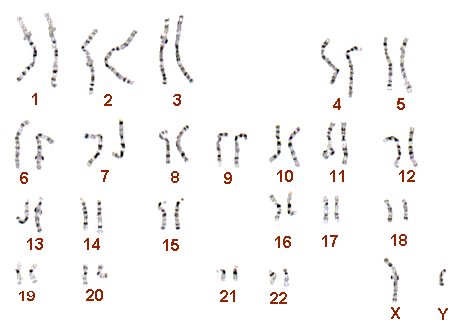 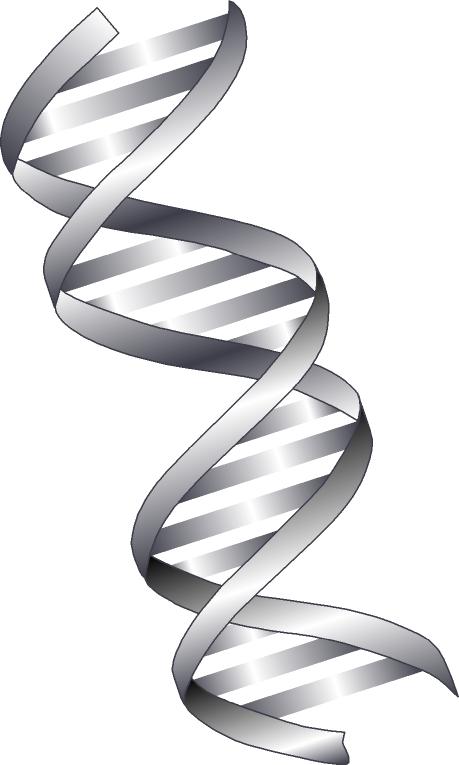 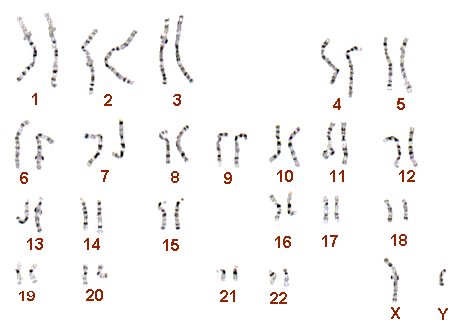 DMPK Gene
Myotonin-protein kinase
Inheritance 
 Autosomal dominant, maternal anticipation
 Offspring of affected individual have 50% of inheriting the altered DMPK gene
Chromosome 19
Gene DMPK
Gene
…ATCCTGCTGCTG GTG CTC AAG...
Amino Acids
RNA
…ATC CTG CTG CTG CTG CTG CTG CTG CTG CTG GTG CTC AAG...
Amino Acids
Myotonic Dystrophy
Abnormal
RNA
Myotonic Dystrophy (MD)
Chromosome 3
Gene CNBP
Gene
…ATCCCTGCCTGCCTG GTG CTC AAG...
Amino Acids
RNA
ATC CCTGCCTGCCTGCCTGCCTGCCTGCCTGCCTG GTG CTC AAG...
Amino Acids
Myotonic Dystrophy
RNA
Myotonic Dystrophy Type 2 (DM2)
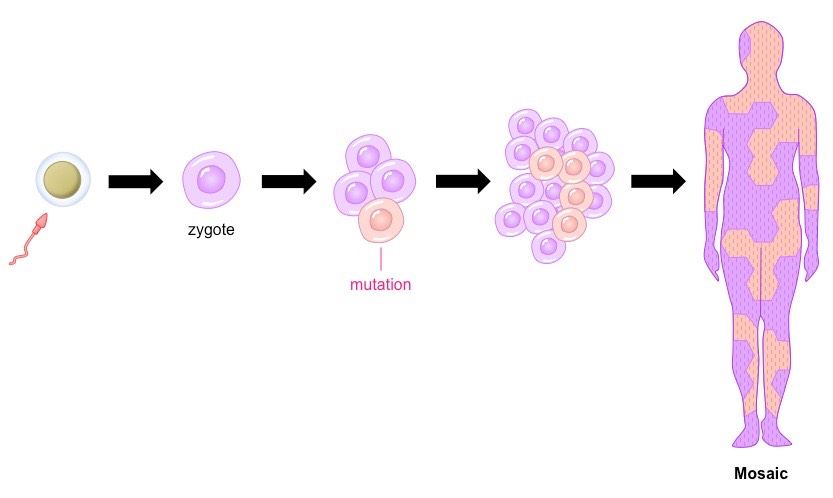 https://ib.bioninja.com.au/standard-level/topic-3-genetics/34-inheritance/mosaicism.html
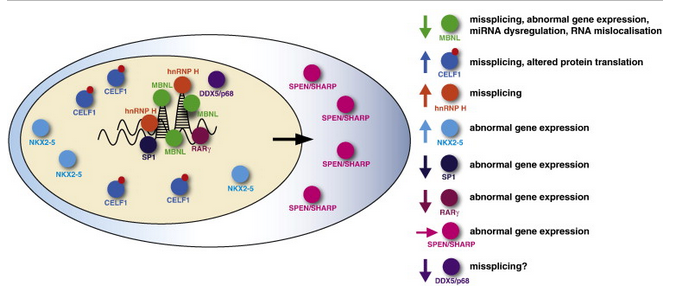 Géraldine Sicot, Mário Gomes-Pereira. RNA toxicity in human disease and animal models: 
From the uncovering of a new mechanism to the development of promising therapies
Volume 1832, Issue 9, September 2013, Pages 1390-1409
Myotonic Dystrophy
Presymptomatic Testing
Series of appointments 
 Genetic counseling about MD 
 Neurological examination
 Psychological evaluation 
 Blood draw for genetic testing
 Results disclosure 

Ideally, diagnosis of MD is confirmed in an affected family member first
Small Molecule Treatments
Ms. Alicia Angelbello and Dr. Matt Disney at The Scripps Research Institute, Florida and their colleagues (at University of Florida and Iowa State) have developed a small molecule compound capable of cleaving DMPK expanded repeat RNA.